REPÚBLICA BOLIVARIANA DE VENEZUELA
UNIVERSIDAD NACIONAL EXPERIMENTAL DE GUAYANA
VICE-RECTORADO ACADÉMICO
INGENERÍA INDUSTRIAL
INGENIERIA DEL AMBIENTE
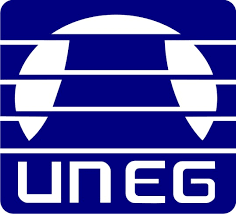 CONTROL Y EVALUACION DE LA CONTAMINACION DEL AGUA
Integrante:
Daniela Rivas
V-26.444.601
Docente:           Arlenis Crespo
PUERTO ORDAZ – 01 DE FEBRERO DEL 2025
Ubicación geográfica
La ubicación donde se realizo el experimento y las muestras fueron tomadas fue en el estado Bolívar , municipio Caroní, Villa icabaru manzana 11 casa 17
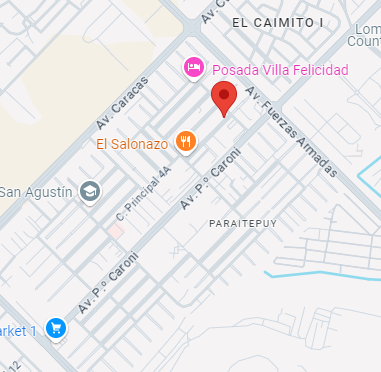 Experimento n°1: tratamiento de aguas residuales
Preparación de aguas residuales,
Mezcla del agua con arena y papel para el experimento para su tratamiento
Materiales usados
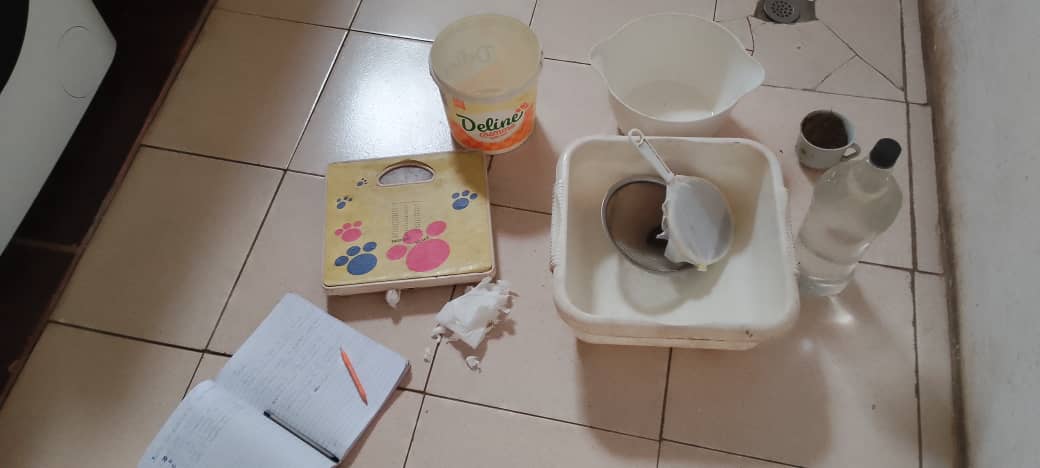 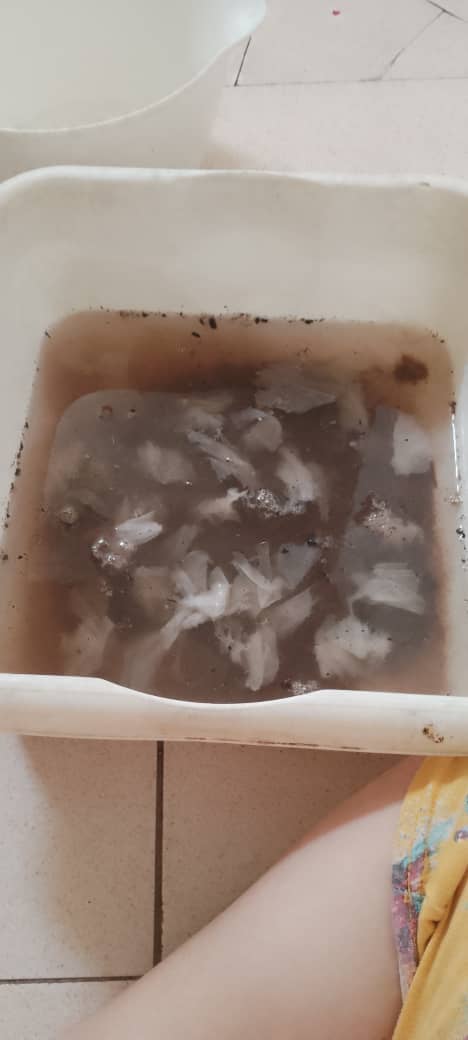 Parte 1 experimento 1
Filtrado con colador de malla y pesado
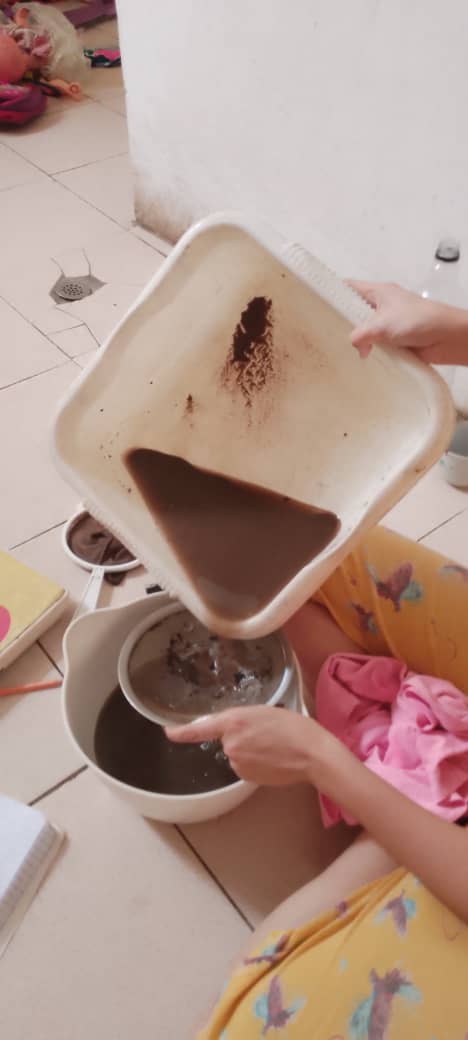 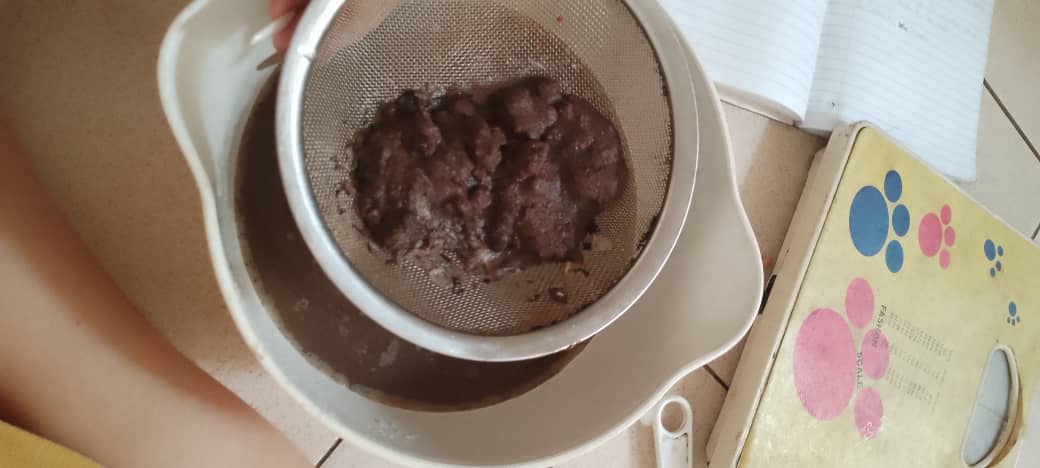 Parte 2 experimento 1
Filtrado y pesado colador de tela
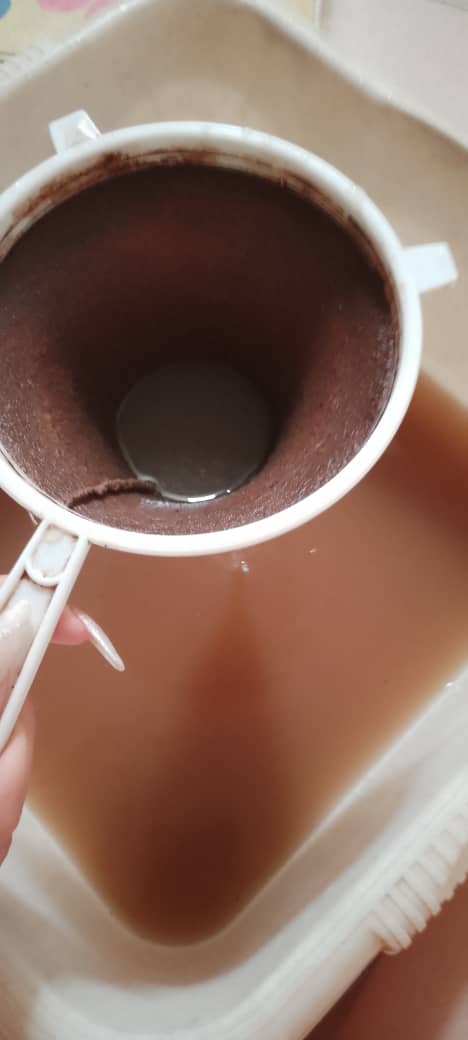 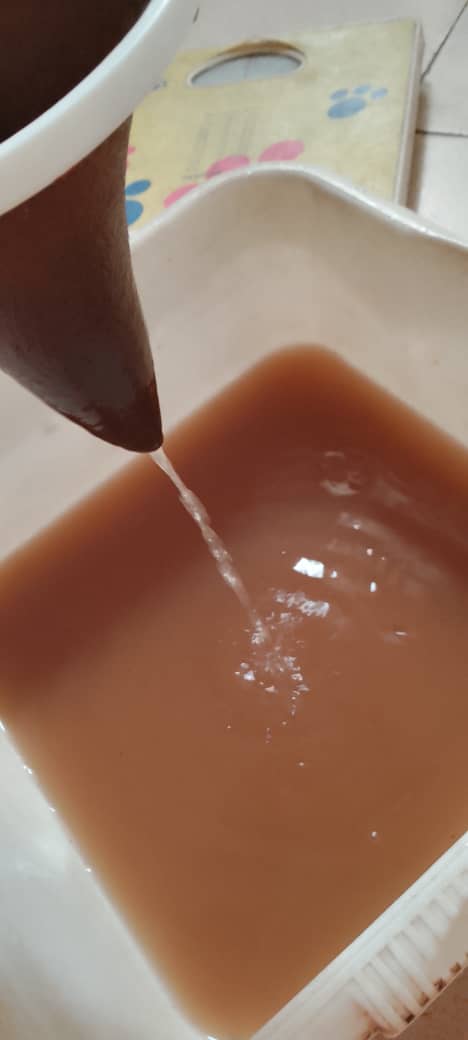 Parte 3 experimento1
Filtrado y pesado filtro de toalla de papel
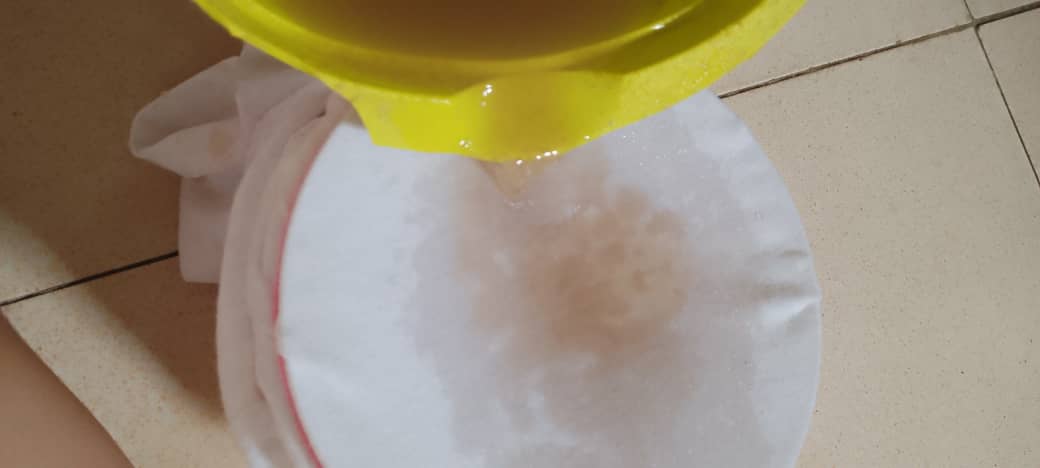 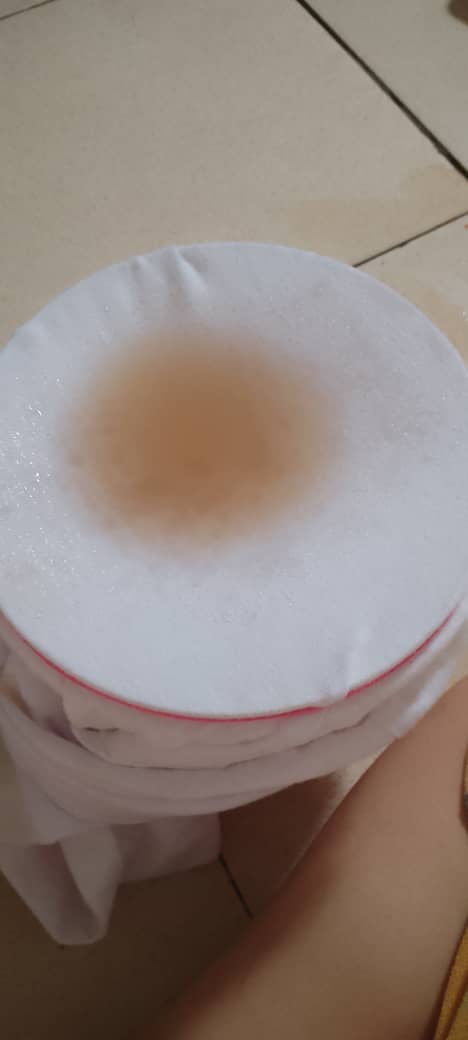 Parte 4 experimento 1
Filtrado y pesado filtro de papel
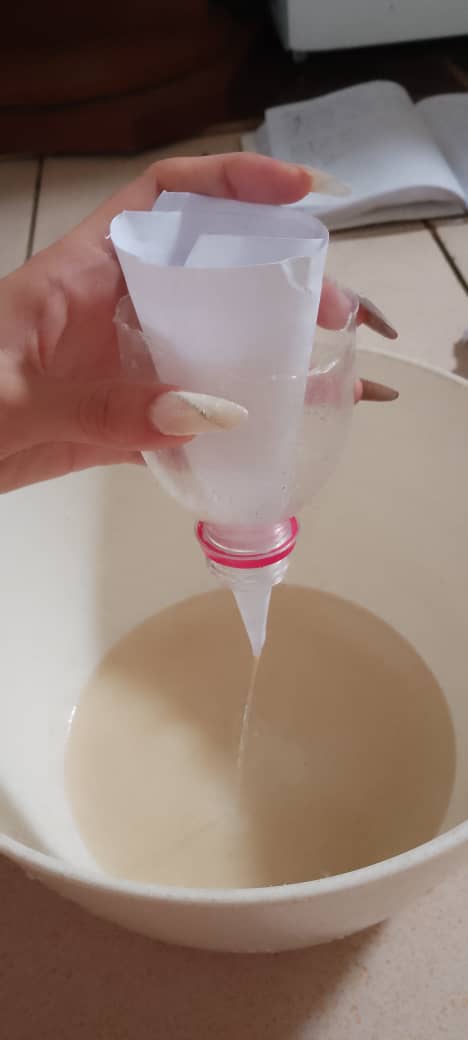 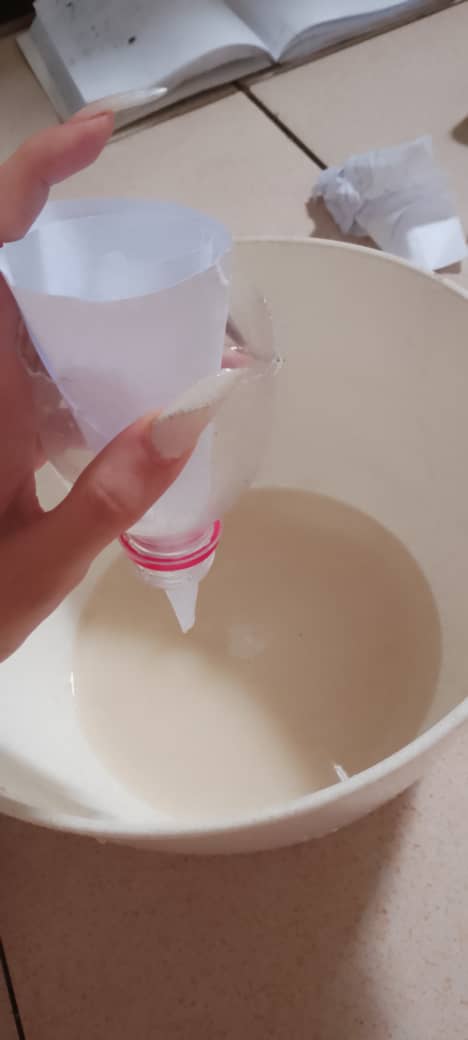 Pesaje de los materiales del tratamiento del agua
Experimento N°2: Medición de calidad de agua potable
Preparación del filtro antes de implementarlo
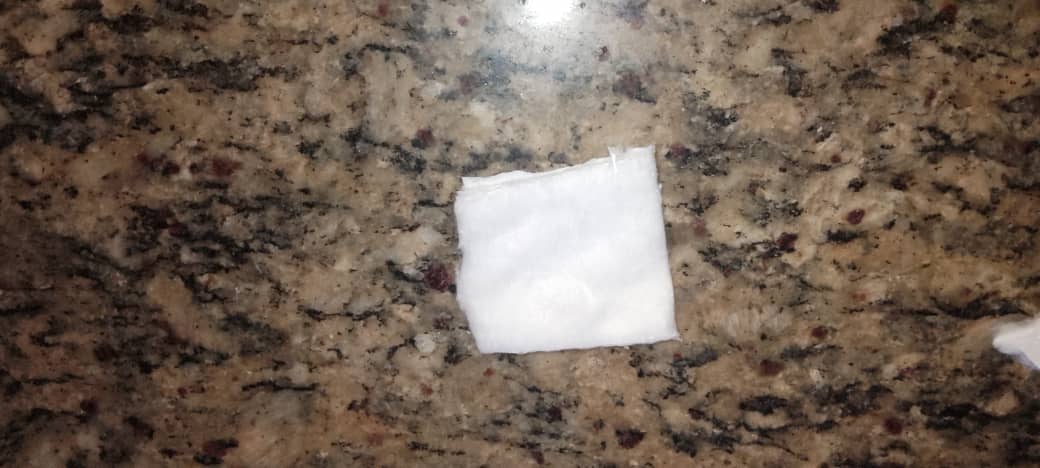 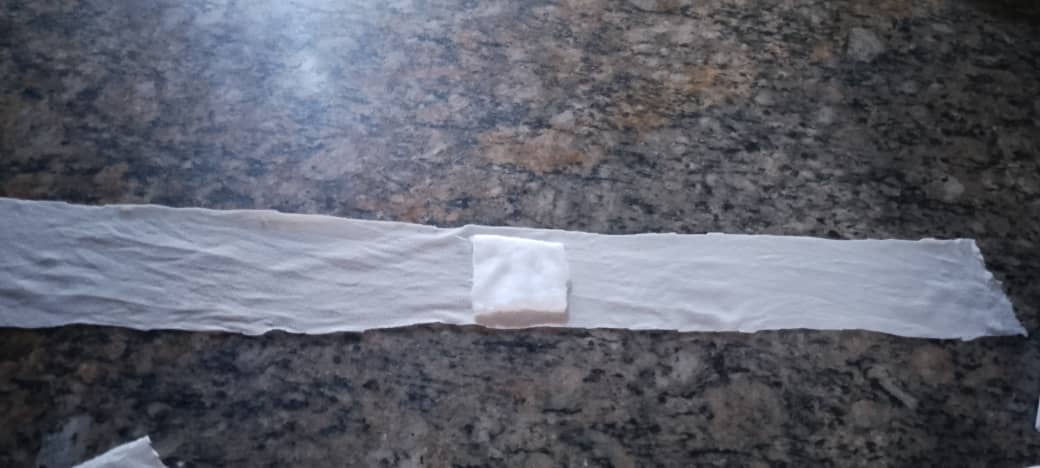 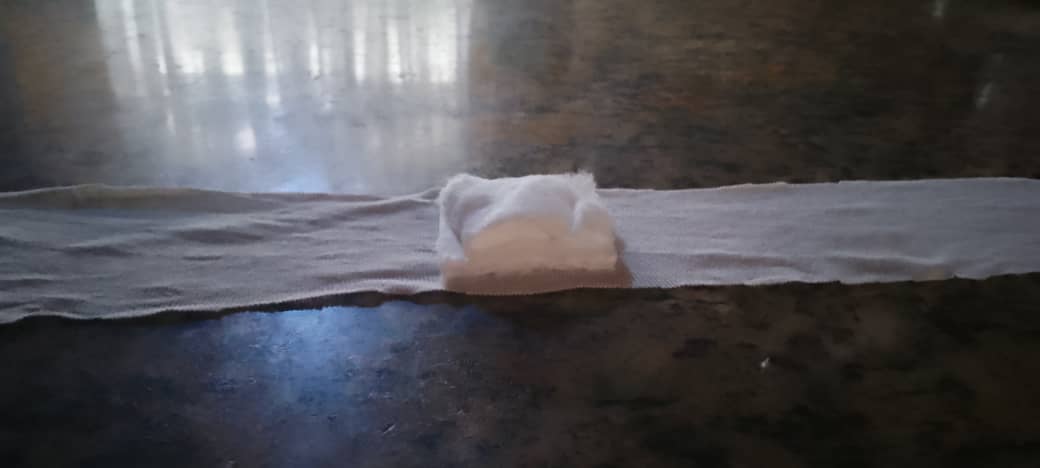 Experimento 2 parte 2
Toma de la muestra
Residuos del filtro luego de su uso
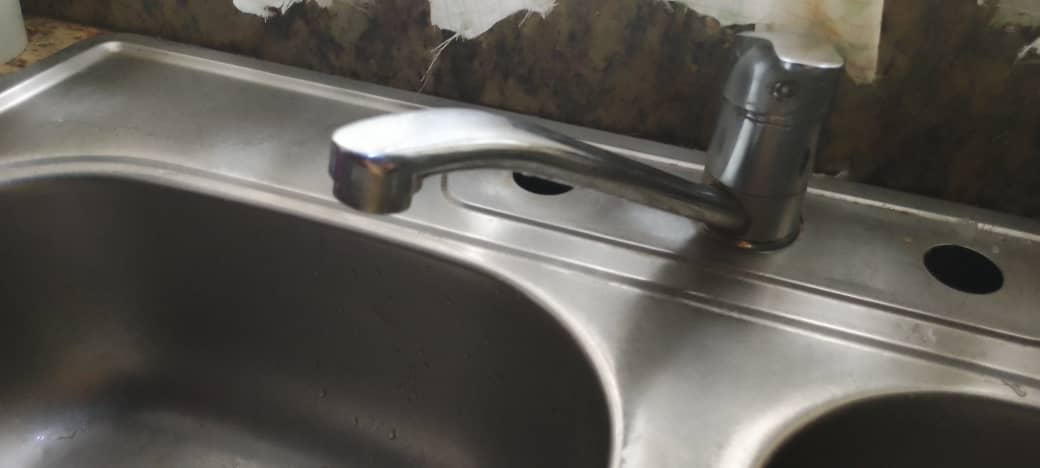 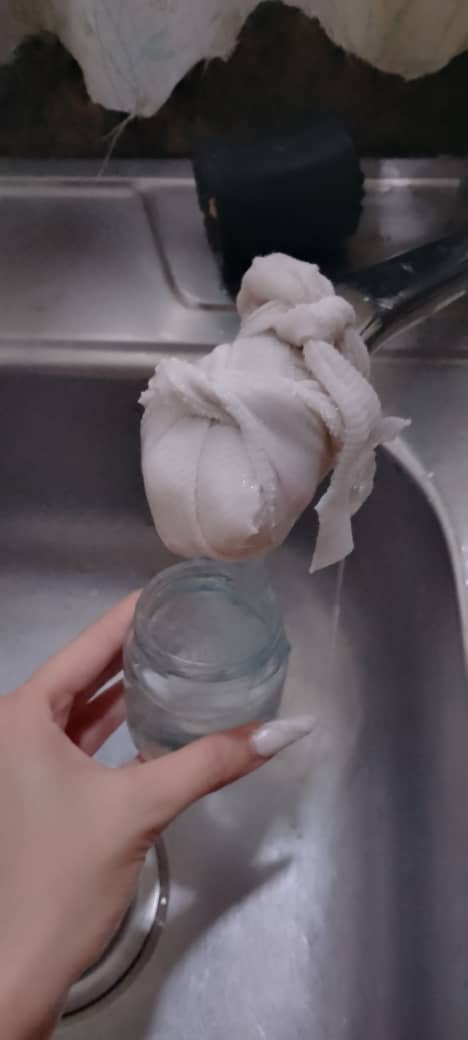 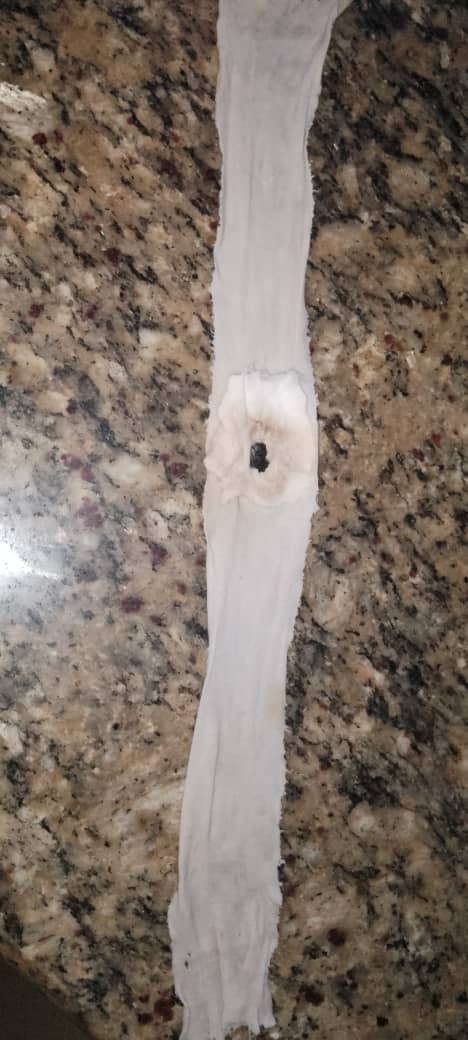 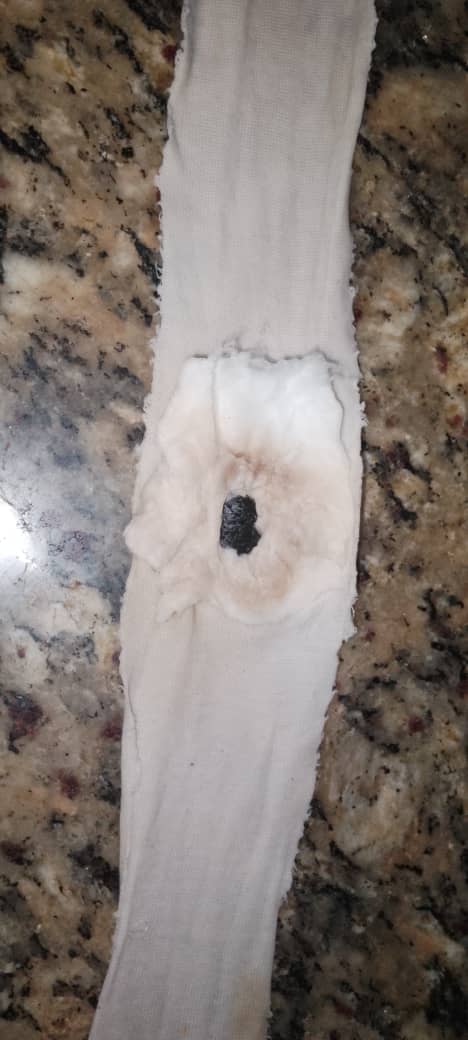 Comparativas de muestra de aguas registradas
Conclusión
En el primer experimento, se llevó a cabo un estudio sobre las aguas residuales utilizando implementos domésticos y materiales orgánicos desechados. Se observaron cambios significativos al filtrar el agua con distintos tipos de filtros, lo que evidencia la importancia de los procesos de limpieza de aguas residuales que se realizan a nivel industrial. Este experimento resalta la necesidad de obtener agua limpia a partir de residuos para su reutilización en diversas actividades, e incluso para su potabilización a través de métodos complementarios.
El segundo experimento se centró en la medición de la calidad del agua utilizada cotidianamente. Se apreciaron cambios notables en el color y olor del agua al pasar por el filtro empleado en el estudio, siendo impactante el aspecto del filtro luego de su uso, evidenciando la acumulación de óxido y suciedad. Este resultado subraya la relevancia del tratamiento del agua que consumimos y utilizamos en diferentes ámbitos de nuestra vida diaria, ya que puede prevenir la presencia de partículas dañinas en el recurso más esencial para la vida: el agua.